Home Health Value Based Purchasing: M2020 Oral Meds
Alisa Staples, RN , BSN, HCS-D, HCS-O
Quality Assurance Specialist
Purpose/ Objectives
Purpose:  REWIND M2020: Management of oral medications to ensure adequate knowledge and proficiency in coding an accurate OASIS assessment.  

Objectives:  

What’s this item really asking?

Let’s bust some MYTHS with OASIS interpretation & scoring!

3.   Review Tips to support our clinicians and show our value at discharge!


**Don’t forget to tune in to Home Health REWIND: The Podcast, which will be released after today’s training.
1
Why is M2020 (Management oral meds) important?
1. Impact on patient care
Medication‐related errors can be associated with a reduced quality of life, a greater risk of falls, and potential subsequent injuries for the individual, as well as significant costs for the health‐care system. (NIH)
2. Impact on Home Health Value Based Purchasing
Included in the Total Performance score for OASIS based measures 
Top 10% of agencies improve on this item 98% of the time
3. Five Star rating
4.  Risk Adjustment
5.  Publicly Reported Quality Measure
6.  Potentially Avoidable event – Decline in oral meds
2
Overview
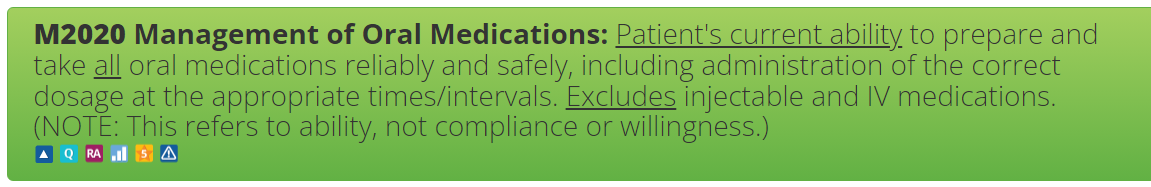 3
[Speaker Notes: .]
Let’s break it down…
#1 – What does managing medications mean?

 This includes assessing if the patient can…

(1) access the medications from where they are routinely stored; 
(2) prepare the medications (including opening containers or mixing oral suspensions); 
(3) select the correct dose (taking it at the correct time/interval); and 
(4) safely swallow the medications, which may involve accessing a beverage
4
REWIND: SAFE ACCESS is INCLUDED
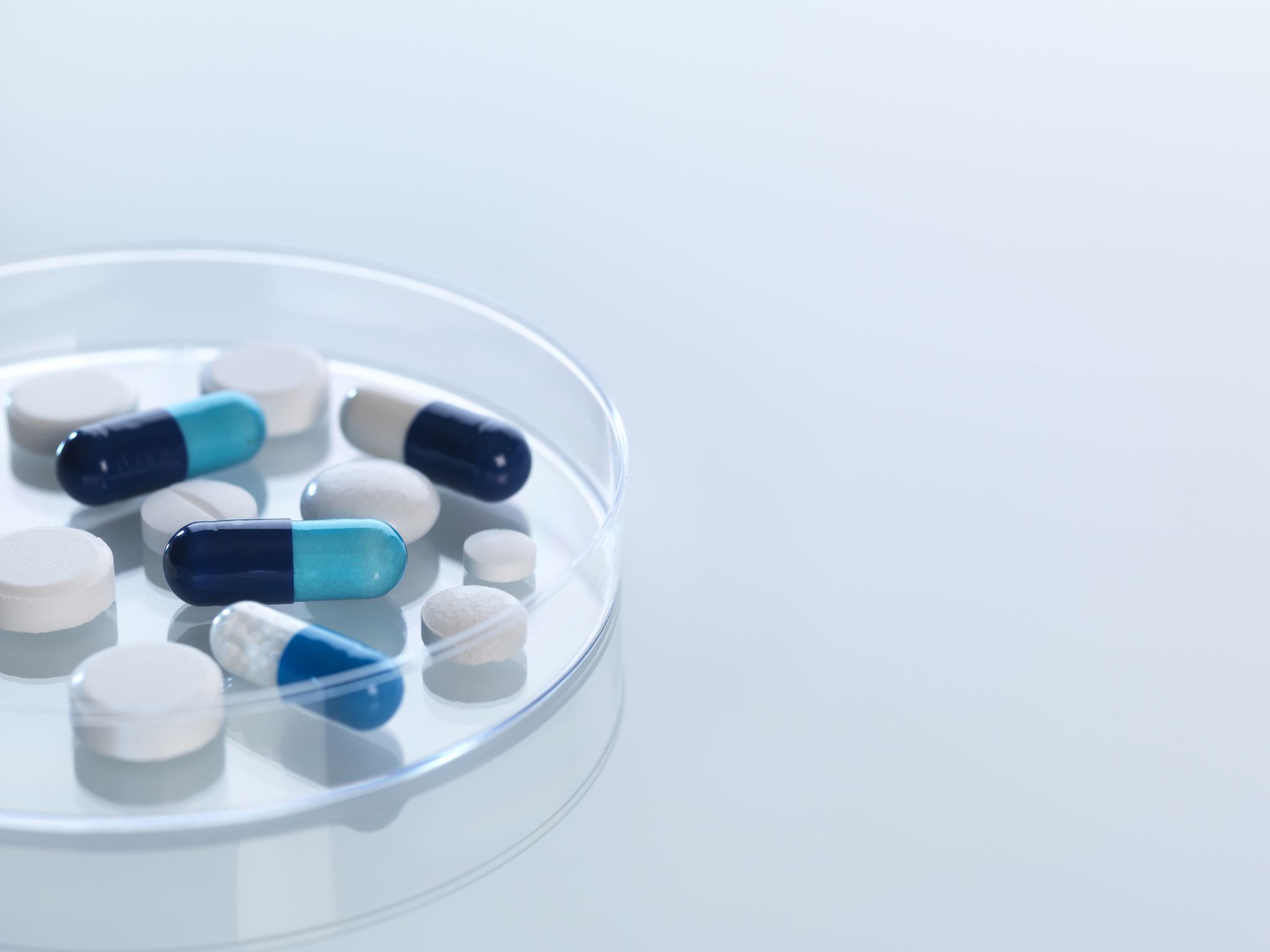 Consider patient’s mobility to get to where the medications are ROUTINELY stored
AMBULATION matters here! Check M1860
If you aren’t a 3 at SOC, question it and look at mobility first
Consider physical and mental/cognitive impacts on mobility
Consider ability to access glass of water to take the oral medications 
Routine storage location is considered where the meds are typically stored on a day-to-day basis.  
Consider if there are multiple storage locations. 
Temporary change in storage location is not “routine”. 

*Myth Buster- Calling in to refill prescription or difficulty with transporting meds to the home is excluded! Start assessment when meds are in the home!
5
Option Responses M2020 vs M1860
M2020- Oral meds
M1860- Ambulation
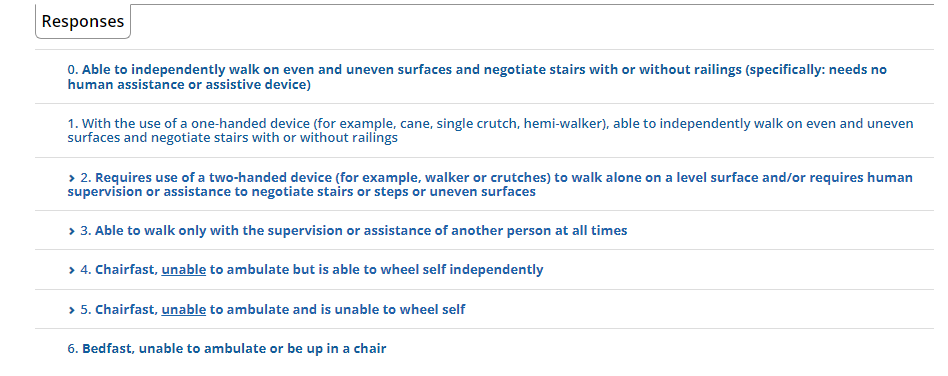 6
Safe ACCESS Example
Example: Mr. Metoprolol had a recent knee replacement is unsteady and always requires supervision to safely ambulate. He possesses adequate knowledge to safely and reliably take his medication, once they are placed with in reach on his bedside table.   He usually stores his medication in the cabinet in the kitchen, but since his recent knee surgery his daughter has moved his medications and glass of water to his bedside table. 
	*How would you score M2020 Management of Oral Medications?
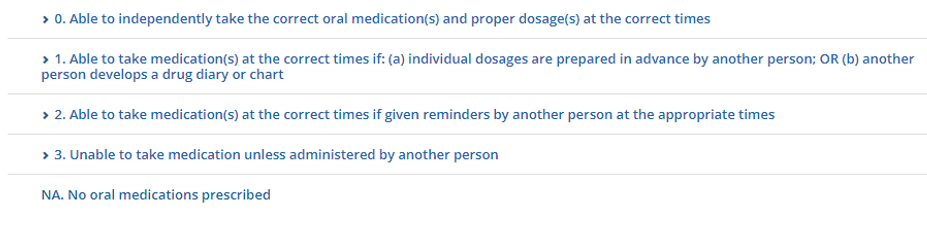 7
Let’s break it down… “ALL Oral Meds”
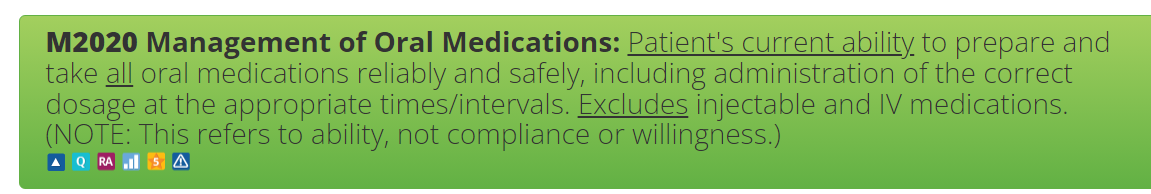 #2 Consider ALL ORAL Medications

ORAL medications only- taken by mouth and swallowed into the GI tract.  
Sublingual, buccal, swish and expectorate, or g-tube meds are excluded. (Also excluded injectable and IV meds)
Both oral prescription and OTC medications
Active meds only- Ensure a complete reconciled medication list
Set clinicians up for success!
Do all our SOC clinicians understand how to reconcile a medication list? 
Consider how you would score a patient if they were not taking the correct medications
Time period under consideration- Day of assessment 
Day of Assessment: Time in the home and preceding 24 hours (collaborate in your assessment window)
8
Medication Reconciliation (CMS.gov)
9
Myth Busters : “All Oral Meds”
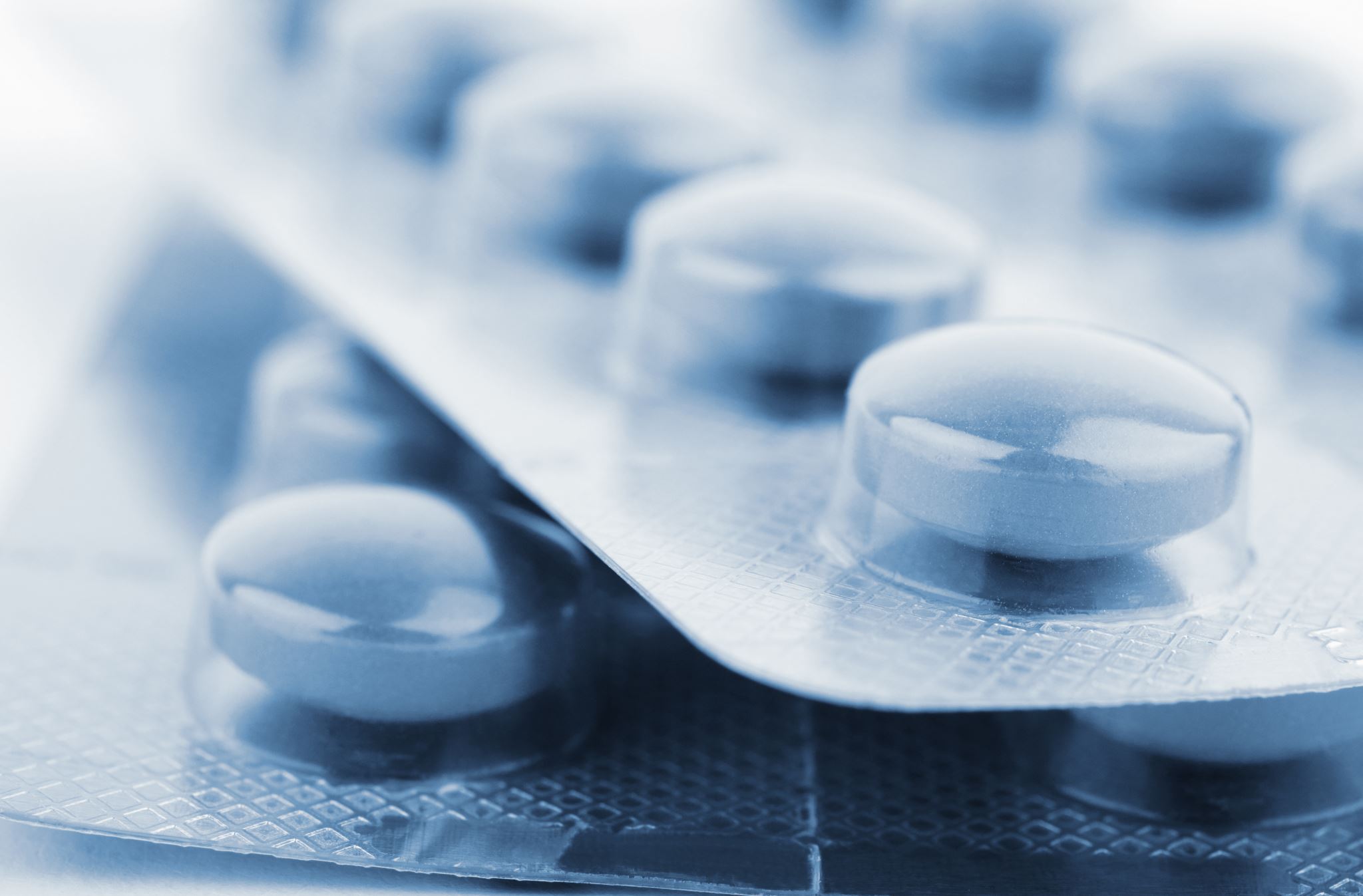 *Myth Buster: Oral meds administered on our day of assessment by a hospital (or similar facility) does not automatically make a patient a 3.  Consider ability and meds administered in the home setting. 


* Myth Buster:  Do PRN oral meds count??  PRN oral meds count when taken on the day of assessment!
10
Example: “All Oral Meds”
Mrs. Lovastatin has heart failure and a dry weight recorded as 153lbs on her discharge orders from the hospital.  On your day of assessment,  you notice Mrs. Lovastatin’s weight is up 5 lbs since her hospital discharge the day before.  Her medication list has orders indicating to take PRN Lasix for a weight increase of 5 lbs in one day.  Mrs. Lovastatin is confused by the new PRN order and has not taken her Lasix by the time you arrive.  You review the instructions and assist her in taking the PRN Lasix.  She is assessed to be safe and reliable to take all other oral medications.    
	How would you score M2020- management of oral medications?
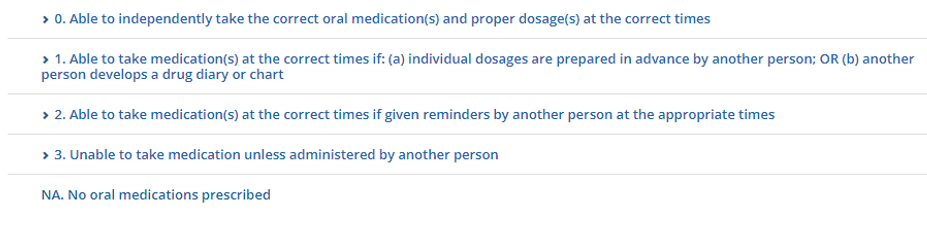 11
Let’s Break it down… “Patient’s Current Ability”
#3 – REWIND:  Patient Current Ability needs to be safe and reliable

This means the medications need to be managed in a way that mitigates risk or danger to the patient.  
Assess ability of the patient, not compliance or willingness

Look at the patient’s ability in all 4 tasks of med management 
1) ACCESS, 
2) Preparing med (opening pill bottle/modifying the container, developing drug diary), 
3) Selecting right med/dose/time, 
4) swallowing med

Ability can be impacted by multiple factors- physical, mental, sensory (vision, pain), environmental factors
12
REWIND: Code Ability Prior to Interventions
Code ability prior to homecare interventions
Interventions need to be in place first, then assessed as safe and reliable for option responses 1 or 2
	-Remember assistance to set up meds or develop a drug diary is assistance by another 	person.



Do not score based on patient report, use all assessment strategies
	-Safe ability might not be how the patient performs
	-Just because my meds are set up doesn’t mean I’m automatically a 1.
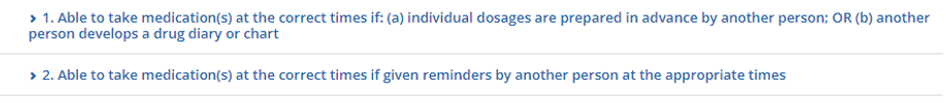 13
[Speaker Notes: Assess ability of a patient in an ALF.  Don’t score them automatically a 3 just because the facility brings them the meds.  If the patient can get up and get to the medications might not be a 3.  Still look at the ability of the patient.]
REWIND:  Ability Can Vary….
Ability can vary from one medication to the next. 
Consider the medication for which the most assistance is needed.
Example: 
	- Mrs. Metformin has 10 medications. She can take all 10 medications reliably and safely; however, she was just started on a prednisone taper and antibiotic for COPD exacerbation and pneumonia.  Upon questioning, you find that the patient does not understand how and when to take the prednisone.  You educate Mrs. Metformin and set up her prednisone in the pill boxes.  Upon interview, the caregiver states he has been calling to give her reminders to take her antibiotic every day.  How would you score M2020?
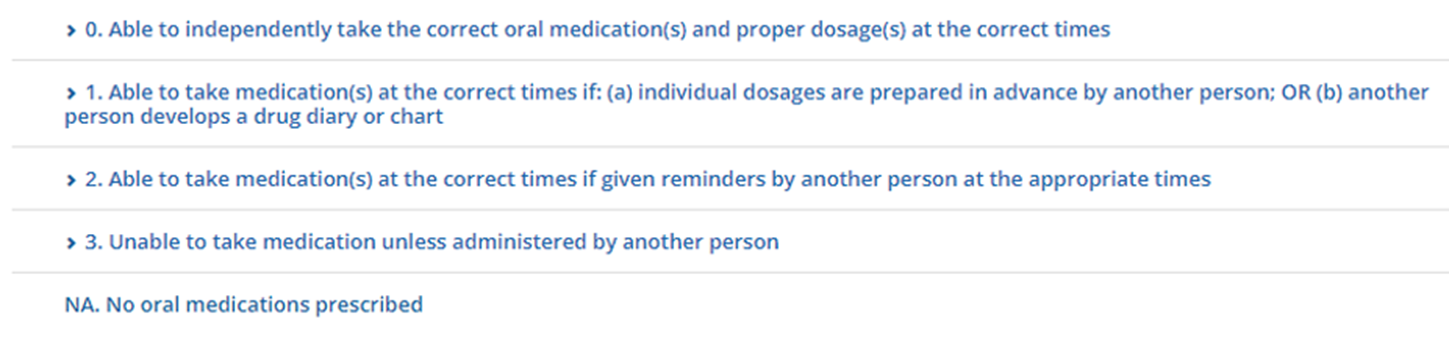 14
Reliable…
Interventions in place must also be considered reliable in keeping the patient safe 

What does reliable mean?? Over and over, they are consistently safe.

How do you determine reliability?  Often hard to assess after just a few hours in the home. 
Reassess to be sure interventions are safe, it’s going to take more than one visit. 
That’s why it’s so hard to code a 1 or 2 at SOC.  

Think about discharge planning and ensuring the patient is safe AND reliable prior to dc.
We control our discharge.  Be sure the patient is ready and has met goals!
15
Use Clinical Judgement
Use Clinical Judgement!
If ability isn’t clear, put together the pieces and rely on clinical judgment 
Not everything is black & white
If you question safety with medications, score them the level you know they will be 100% safe
If medications are not picked up from the pharmacy, we can still assess the patient’s ability. 

Watch for red flags a patient may have difficulty with their meds
Meds on the floor or in different areas of the home
Prescriptions still full a month after refilling
Absent medications
Errors in pill boxes
Avoiding answers to med related questions
16
Myth Busters:  “Patient’s Safe Ability”
Myth Buster:  DO NOT assume the caregiver is competent and reliable to provide the reminders or med set up. 

Myth Buster:  If another person is intervening at any step from assisting to access the med through the final administration of the med the patient is NOT independent at SOC

Myth Buster- Reminders provided by a device that the patient can independently set up or manage is NOT assistance

Myth Buster:  An ALF does NOT mean a patient is automatically dependent in management of their oral meds.  Assess ability despite living situation
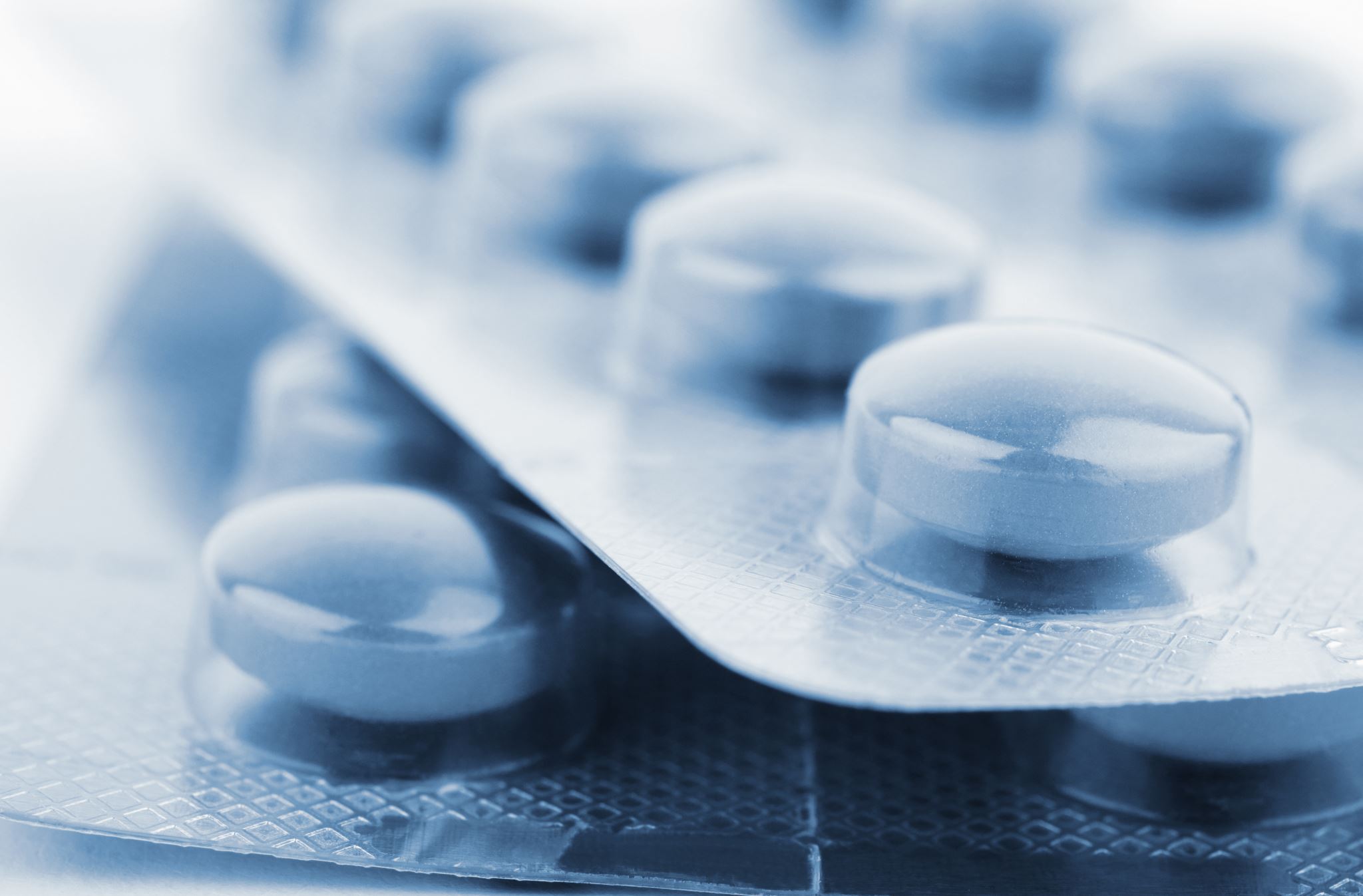 17
Example: Safe Reliable Ability
When you arrive to Mr. Lisinopril’s home for the SOC visit, you ask to review the patient’s medications.  Mr. Lisinopril says he does not have his medications as he cannot afford them and does not plan on getting any of the prescriptions from the pharmacy.  What is the most appropriate response for M2020? 






**Answer:  Despite the patient’s compliance with medications, we would want to assess the patient’s ability to access, prepare and safely administer the medications.  Assess the complexity of the drug regimen, patient characteristics, including cognitive, vision, strength, manual dexterity, mobility and rely on clinical judgement to determine safe ability.
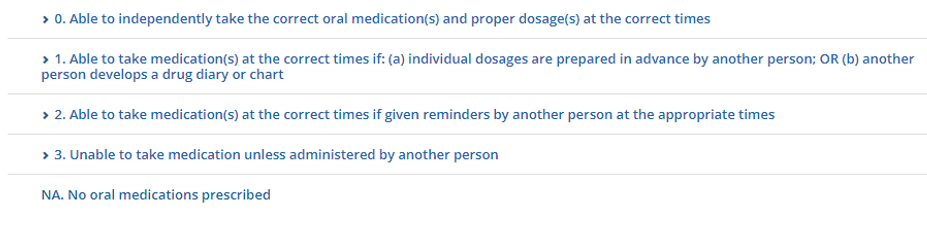 18
REWIND:  Scoring ability in an ALF!
Despite the policy and practices enforced in an ALF we still assess the patient’s ability to manage their oral medications.
At SOC, can the patient get to the medications despite the fact they are locked up?
Remove the artificial barrier (locked med cabinet) when assessing ability
Oftentimes we are servicing Medicare patient’s in ALF’s so safe access will come into play.

A patient is not an automatic 3 at discharge just because they are in an ALF. 
We can still show improvement with an ALF patient. 
Even if we get an ALF referral for wound care its our duty to treat the whole  patient and mitigate risks. 
Education on medications, developing a drug diary, ensuring reminders are all interventions that can support an ALF patient’s independence
The practices of the ALF may not change but the patient’s ability still can. 

Use clinical judgement!
19
[Speaker Notes: Even dementia patients can improve.  If they can get to the meds after therapy has improved ambulation they may not be a 3]
Strategies to improve M2020
20
Clinical Manager Considerations
Ensure accuracy at SOC
Home visits to reinforce accurate assessment of meds
Ensure accurate med lists
If other than a 3 at SOC,  ask questions to be sure
Discuss a patient specific plan for improvement and incorporate on 485
Concerns with long term med management at SOC under Medicare
Think outside the box, private pay, bubble pack from pharmacy

Review ROC Accuracy
Resumption of care matters too!
Review Episode Einstein! Does M2020 make sense?
21
Clinical manager Considerations- Discharge
Validate accuracy at Discharge 
Ensure discharge care conference prior to dc.  Is the patient really ready? Is the plan for managing meds reliable to keep the patient safe?
Use Episode Einstein SHP report to compare SOC to discharge OASIS scores. Did we show our value?
Do our clinicians know how a patient can show improvement up front? Don’t assume we can’t improve
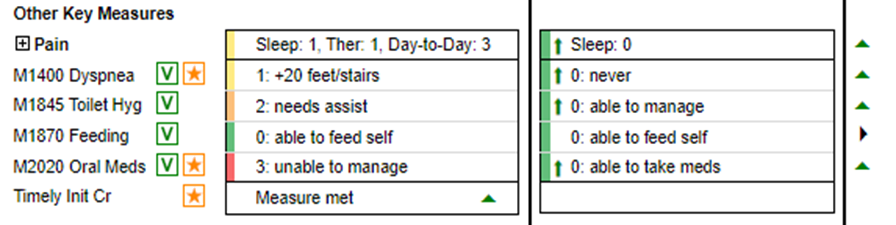 22
Let’s REWIND the Big Take-aways…
Assess access to meds first
Assess ALL oral meds – ensure accurate med list
Focus on SAFE & Reliable ability
Score based on medication that requires most assistance!
Score SOC before interventions are in place
Don’t assume patients can’t improve in an ALF!
Episode Einstein at discharge!
23
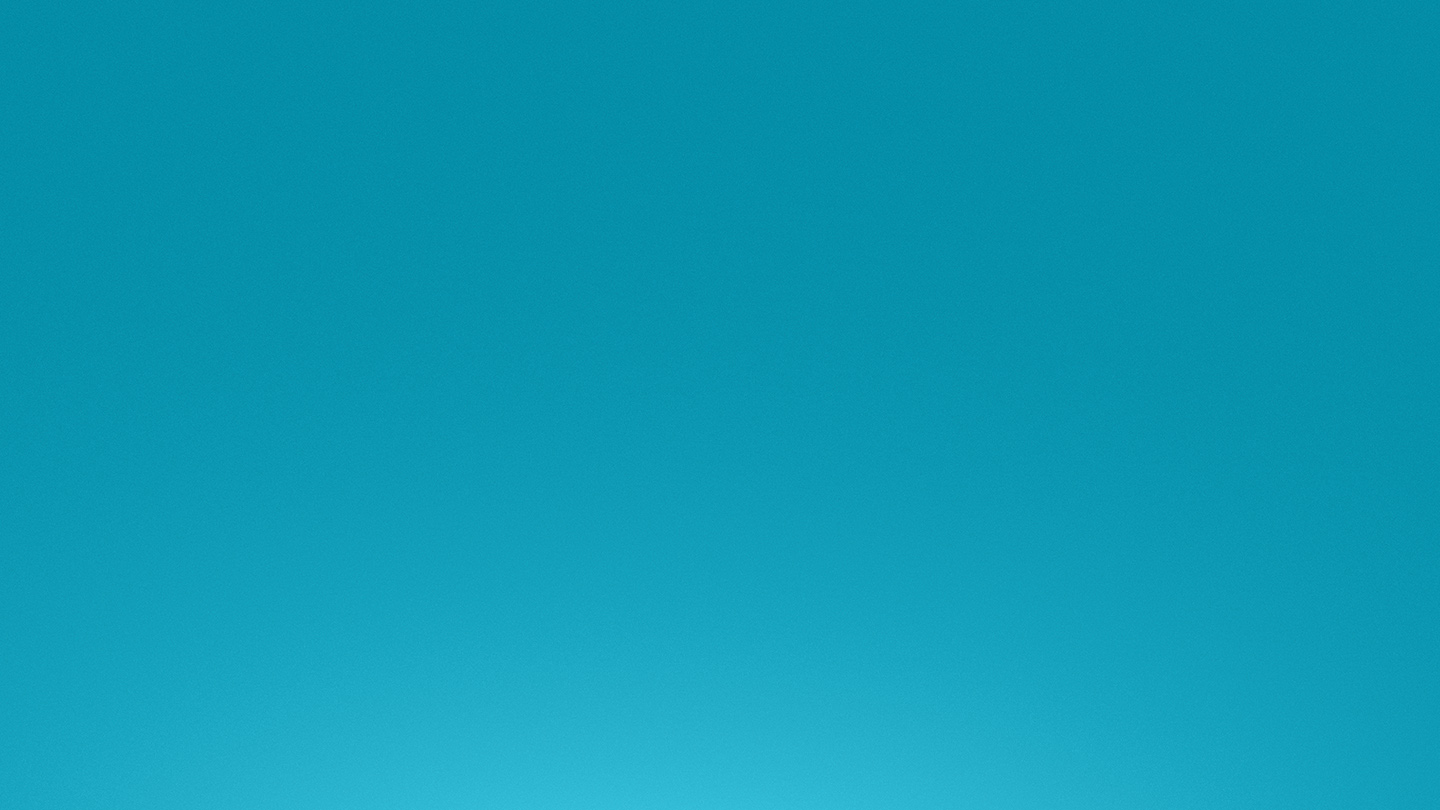 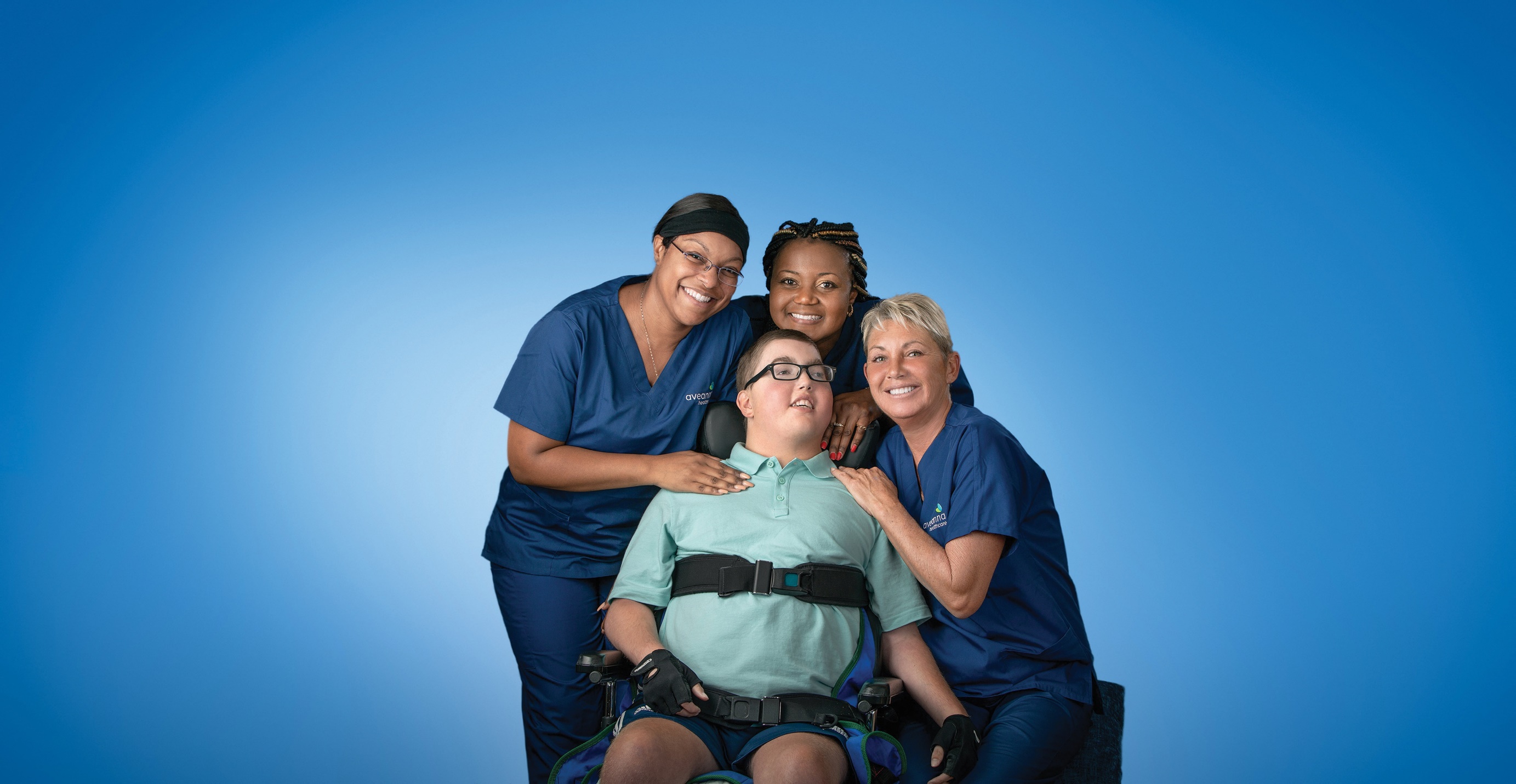 Questions?
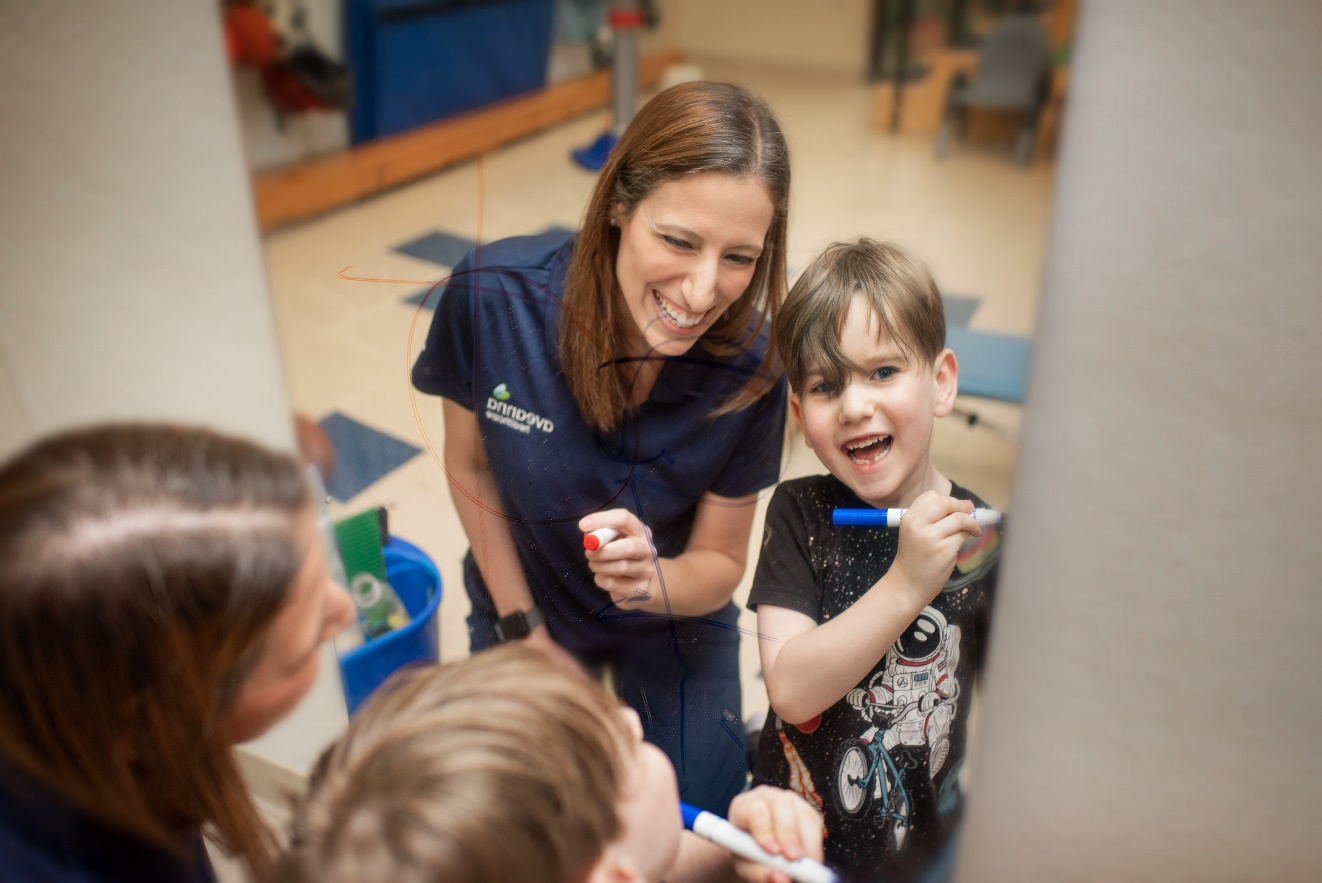 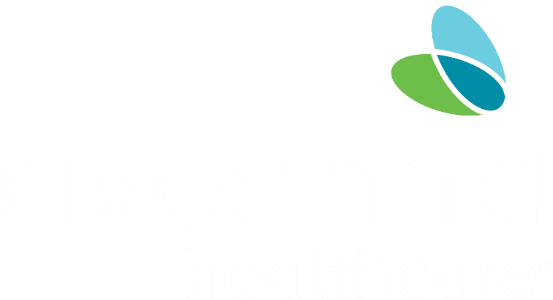